Путешествие в прошлое предметов
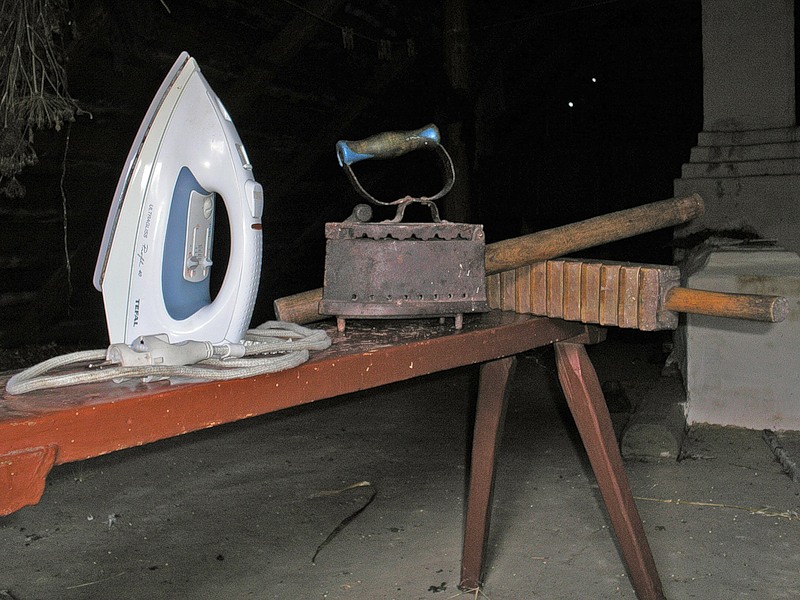 Цель:Формирование представлений об истории создания предметного мира.Задачи:- учить детей видеть предметы и явления окружающего мира в их развитии (прошлое, настоящее, будущее предмета);- развивать умение рассматривать окружающие предметы во взаимосвязях и взаимозависимостях («человек – предмет», «ребенок – предмет»);- расширять кругозор ребенка;- развивать способность прогнозировать будущее предметов;- воспитывать у детей бережное отношение к предметам окружающего мира.
Каким был пылесос?
Первый пылесос был придуман очень давно и выглядел совсем не так как теперь.
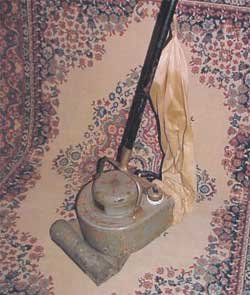 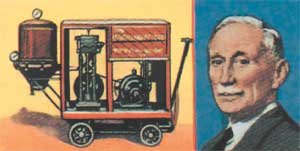 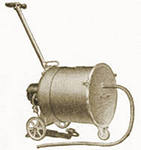 Но прошло много времени и теперь кроме своей основной обязанности - глотать пыль, он белит и красит потолки, лакирует мебель, машины, опрыскивает растения и даже... моет пол.
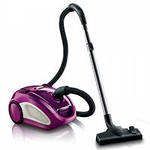 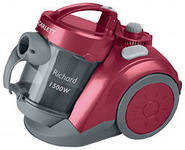 каким был утюг?
Мы привыкли к современному утюгу- легкому, из пластика, но раньше утюги были совсем другими.Существовало очень много приспособлений для глажения.
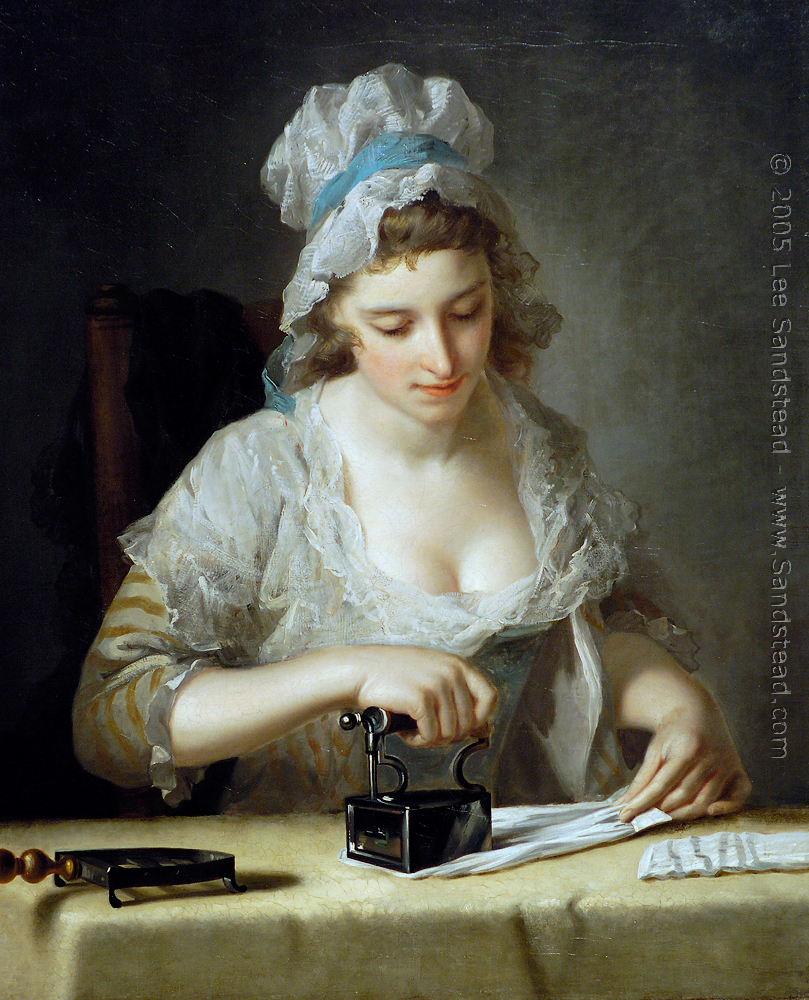 В России бытовал способом глажки с помощью рубеля и валька. На ровно обструганную палку наматывали просушенное белье и прокатывали его по столешнице при помощи рифленой доски.
Самые простые утюги - нагревательные. Перед употреблением чугунные монолиты разогревали в печи. Утюги для ткани весили по разному- от одного до 10 килограммов.
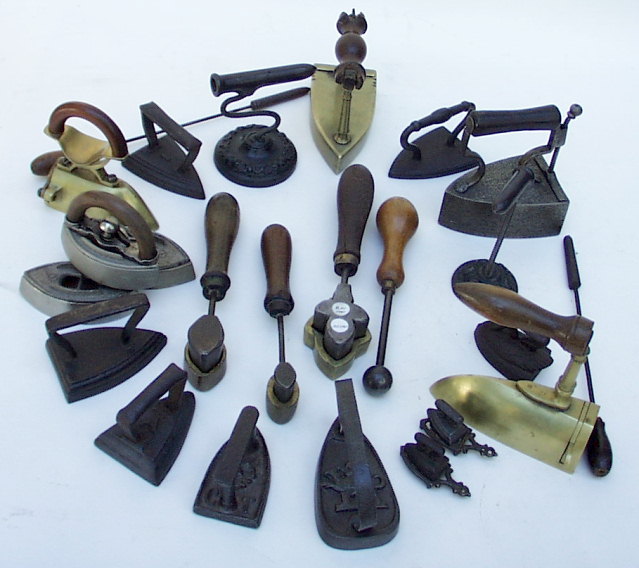 Новая конструкция утюгов оказалась настолько удачной, что и по сей день применяется в новых моделях утюгов
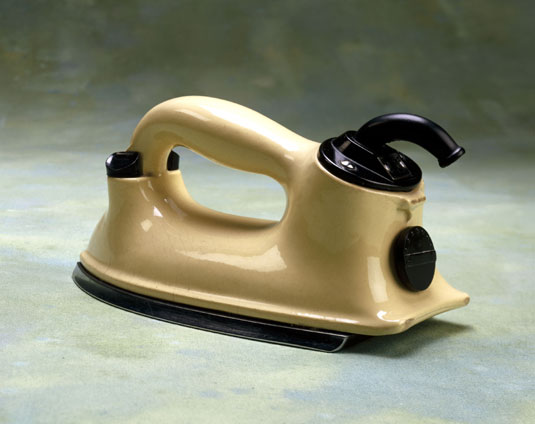 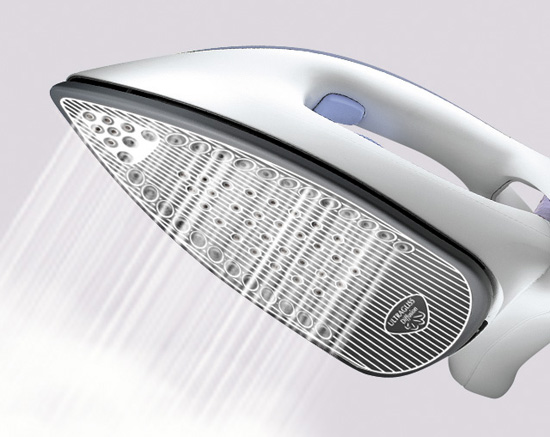 Как раньше стирали?
Раньше стирка была тяжелой работой– женщины стояли в холодной проточной воде, белье натирали песком , постоянно нагибаясь и разгибаясь…
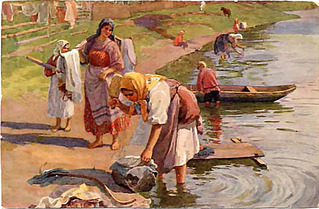 Еще в древнем Вавилоне была предпринята попытка механизировать  трудоемкую процедуру стирки, но в 1797 г. было создано  известное и ныне приспособление для стирки  — стиральная доска.
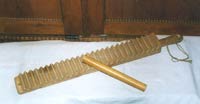 Самый дальний предок современных стиральных машин в чем-то напоминает колыбельную для малышей
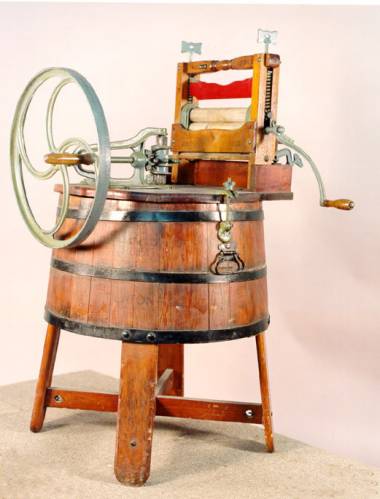 В 1930-х годах в стиральных машинах появляются механические таймеры и сливные насосы с электрическим мотором.
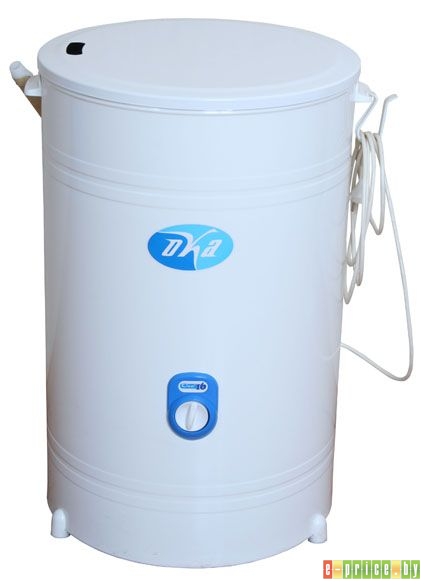 На сегодняшний день мир стиральных машин очень разнообразен. Современная стиральная машина это сложное устройство, которое выполняет огромное множество функций.
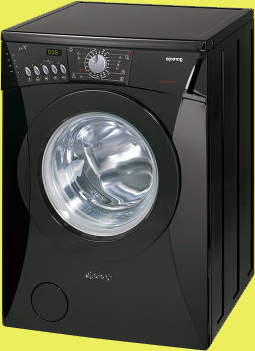 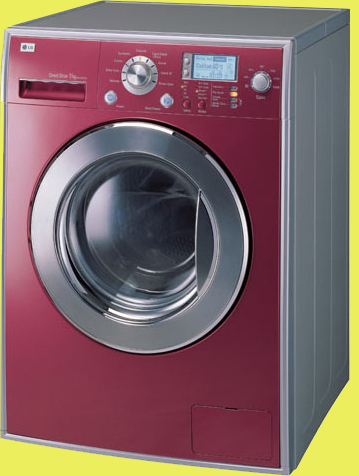